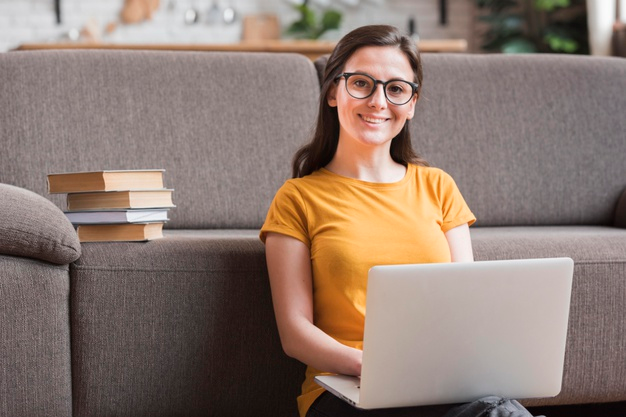 Sus estudiantes 
aprenden desde casa?
Ofrézcales acceso remoto a los 
equipos de sus aulas!
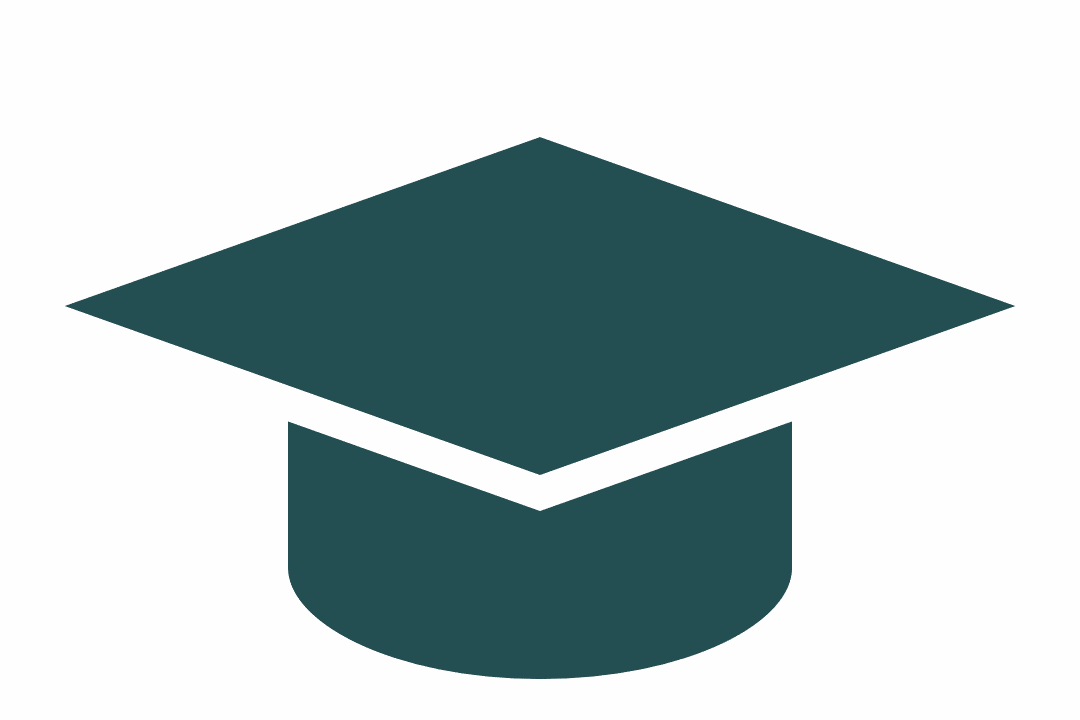 Fácil, económico y con la
Tecnología de AnyDesk.
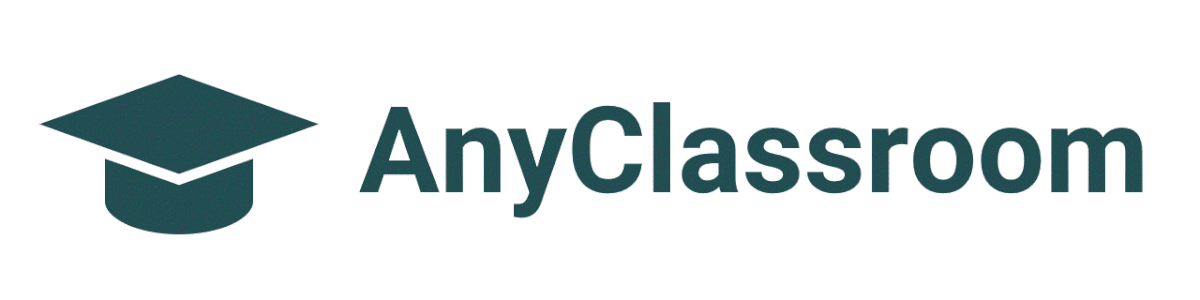 PROBAR GRATIS